Letting Go of Illusions
Willful Surrender
When we stop trying to control everything, we gain more control of the right things.
01
02
03
Confront reality
Removing reality from our present moment only disempowers us to change it.
Avoid the sunk cost fallacy
When people continue with a behavior or plan beyond its value to them.
Let go of ego
This is an active choice to let go of our illusions, allowing us to change our underlying beliefs about ourselves, our circumstances and our future.
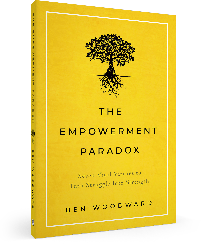 www.ben-woodward.com
[Speaker Notes: Story about early business trip to Paris. Workshop after meeting with EE group. Preoccupied with cultural protocol versus the people I was with. Result = disaster. Lesson, know when to stop! Don’t be afraid to pivot. Now, we must relate today’s message to ourselves. Please make notes, ask questions, challenge yourself.]
It’s All About People. Always.
The best thing we can deliver is NOT employee satisfaction. It’s employee development.
Gallup analytics find that “There is someone at work who encouragesmy development” is one of the best survey questions that separates enthusiastic, high-performing workers from low-performing, miserable ones. (Gallup’s Workplace Report 2017)
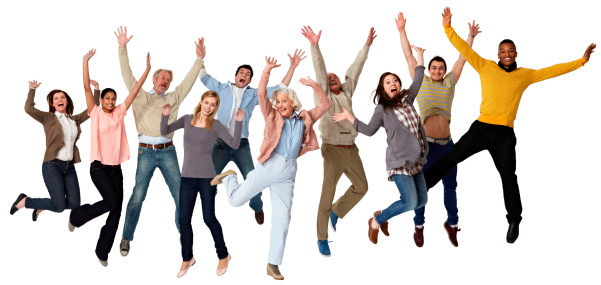 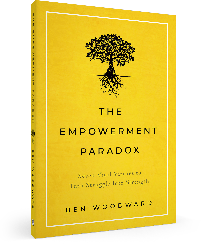 www.ben-woodward.com
[Speaker Notes: Worldwide, the percentage of adults who work full time for an employer and are engaged at work — they are highly involved in and enthusiastic about their work and workplace— is just 15%. That low percentage of engaged employees is a barrier to creating high-performing cultures. It implies a stunning amount of wasted potential. NA engagement statistics are 31%. Higher, but still very poor when we consider lost opportunity, resources, profitability, development, growth and so on.]
We are ALL Chief Role Models
A Disciplined Heart
For things to change, first I must change
01
02
03
People vs Process
Operational excellence and social harmony are skills developed from different parts of the brain. They create a tug of war.
Desire determines our becoming
What we desire determines the direction in which we are aimed. It determines who we become.
It begins with will
Nothing truly begins until someone wills it so.
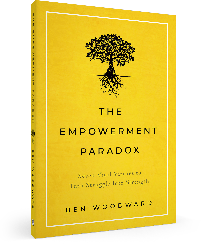 www.ben-woodward.com
[Speaker Notes: Share the Ann story. Applied for position. I told her no. “What would you have me do?”
To increase organizational performance the most successful CEO’s lead by example in both operational excellence and from a framework of social harmony. Neural imaging studies show that these two activities – operational excellence and social harmony, come from two parts of the brain and do not work at the same time. As one engages, the other grows quiet. We have to fight our nature here in order to be great leaders. (pg. 100)]
A lesson from Picasso
Diligent Work
Even if you’re one in a million, there are seven thousand other people just like you!
01
02
03
Nothing replaces hard work
Before his breakthrough piece of art, Picasso had produced 7,300 pieces in the 20 years prior.
Yet, it’s more than just work!
It isn’t simply effort equals output. We also need creativity, connections and understanding. What do your connections look like?
And then there’s luck…
Mild success can be explained by skills and labor. Wild success is attributable to variance.
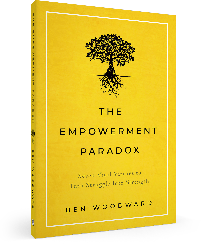 www.ben-woodward.com
[Speaker Notes: “The race is not to the swift, nor the battle to the strong, neither yet bread to the wise, nor yet riches to men of understanding, nor yet favour to men of skill – but time and chance happeneth to them all.” It’s not what you know but who you know. WRONG. It’s who knows you! We must step into the right circles and become the caliber of person that others want to connect with.]
Master Patience and You Master Everything
Well Practiced Patience
How poor are they that have not patience! What wound did ever heal but by degrees?
01
02
03
Engage Imagination
By envisioning a preferred outcome before acting on impulse patience is increased.
Accept reality
We cannot confront our challenges well if we refuse to accept they exist. Do not resist reality.
Strength in Community
When we accept adversity we lose the tendency to isolate. Growth is accelerated in communities.
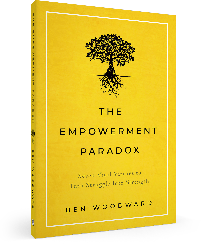 www.ben-woodward.com
[Speaker Notes: Julius Caesar said, “It is easier to find men who will volunteer to die than to find those who will endure pain with patience.” Transformation is painful. Pain is painful. The reason so many are less or disengaged at work is because they resist change! We need to find ways to work to people’s strengths.]
Education is Power
An Educated Mind
Fear and hesitancy dissipate as understanding increases
01
02
03
Curiosity is the engine of creativity
Channel your inner child and relentlessly ask “Why is this so?”
Stay Humble
The world is more uncertain than we realize. This helps us understand our knowledge is provisional and incomplete.
Always Level Up
Combined with disciplined desires, an educated mind can turn vision into reality.
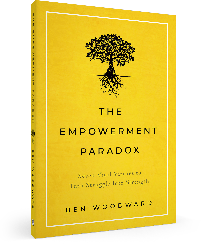 www.ben-woodward.com
The Pando Tree
106 acres, nearly 6,000 metric tons, more than 40,000 trunks each living approx. 130 years. 
BUT it is a single living organism over 80,000 years old!
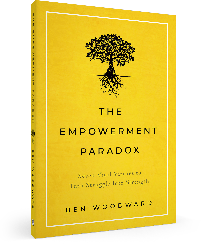 www.ben-woodward.com
Key Action Items
The time is NOW
The only impossible journey is the one you never begin
Avoid the sunk cost fallacy. Stop committing to things that no longer serve you.
Demonstrate that people development is the no. 1 priority. People are typically afraid of change, but if you empower and develop them, they will change the business for you. 
Nurture your connections. Your network is as valuable as your skills and your work ethic. 
Engage your imagination to improve your patience when things are hard. 
Get creative. Ask questions. Level up your learning always.
Remember - we are strongest when we work together. 

The journey always starts with us. For things to change – first I must change.
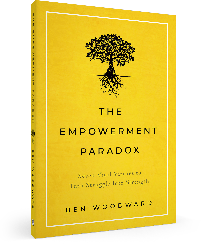 www.ben-woodward.com
The Seven Vital Virtues
A Disciplined Heart
An Educated Mind
Well Practiced Patience
Nourished Faith
A Liberated Past
Willful Surrender
Diligent Work
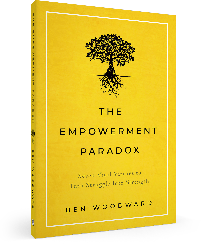 It’s not about how important we can become, it’s about what difference we can make. And we can’t make a meaningful difference if we are preoccupied with living for ourselves
www.ben-woodward.com
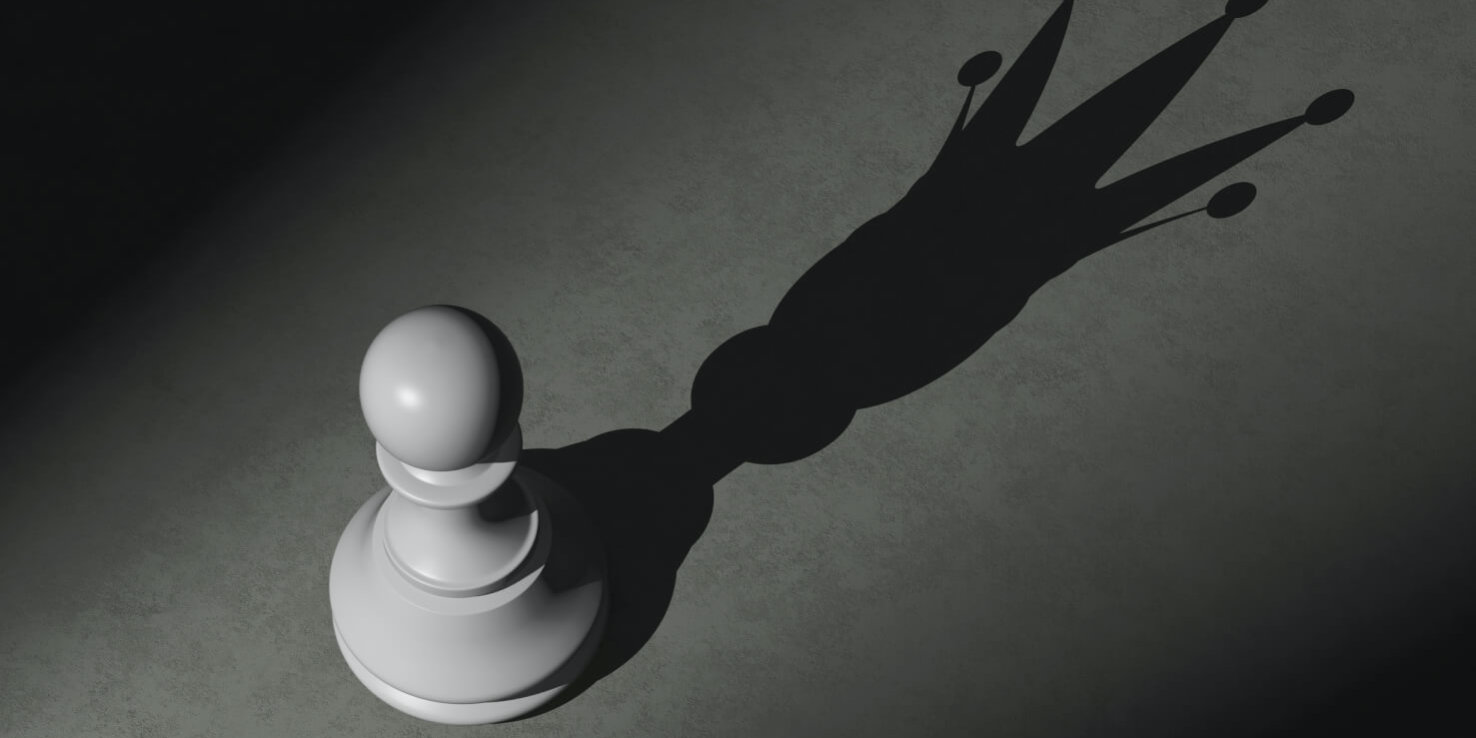 Turning Adversity
Into Opportunity
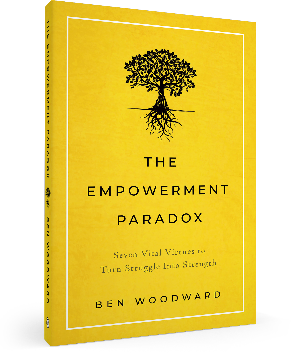 www.ben-woodward.com